Brand & Advertising
Video: What is Branding?

https://www.youtube.com/watch?v=sO4te2QNsHY
35 Years of Advertising
Video: 35 Years of Lottery Commercials

(no link)
Our mission:
Change the way The Lottery
is branded and advertised to:
Speak to new generations.
Meet new competition head-on.
Retail & iLottery Players by Age
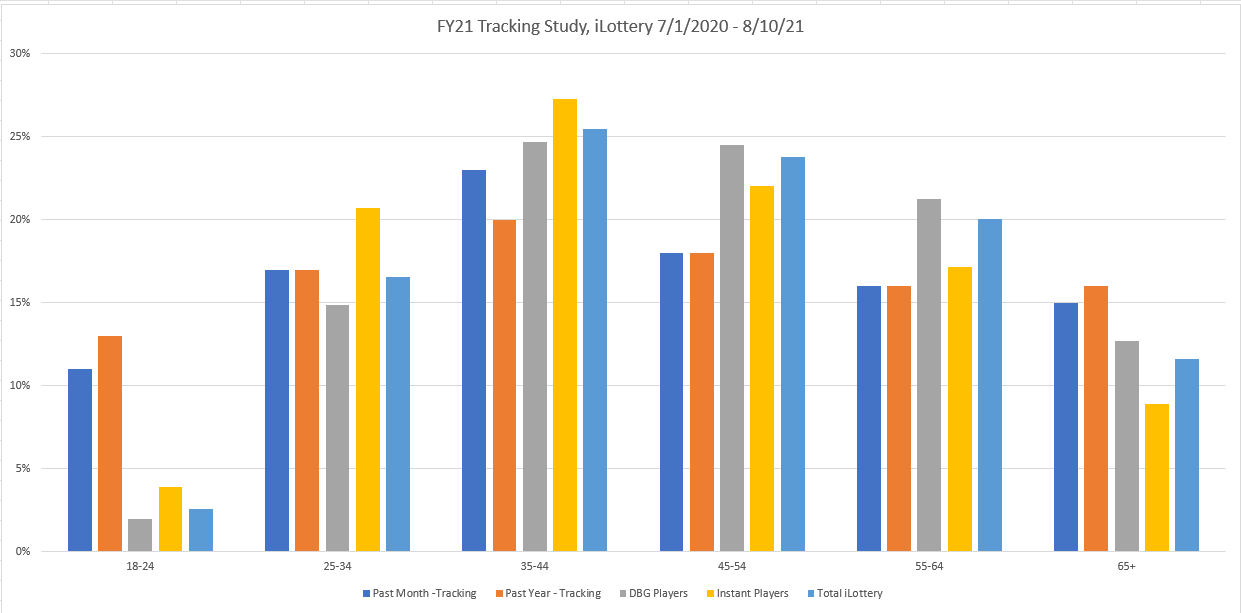 Retail & iLottery Players by Age
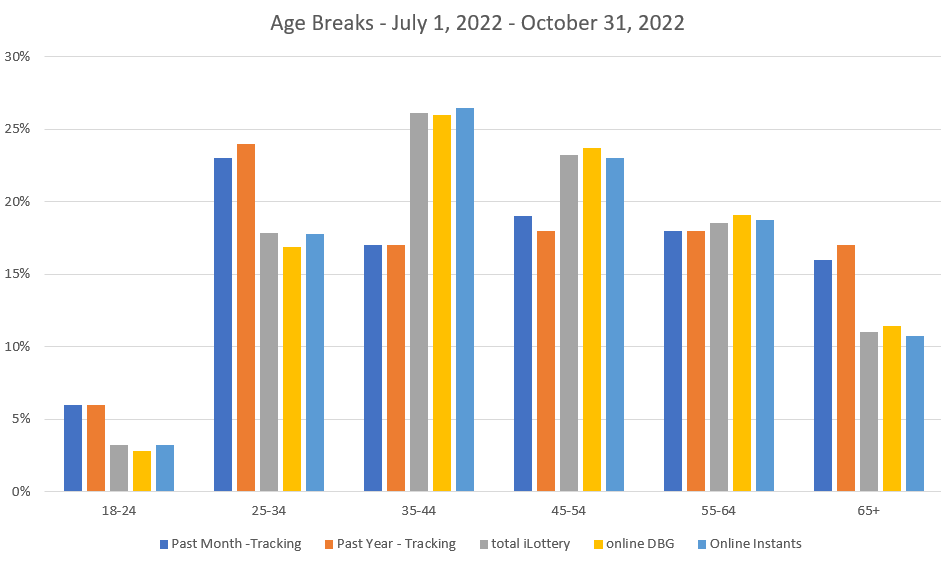 The Generational Shift
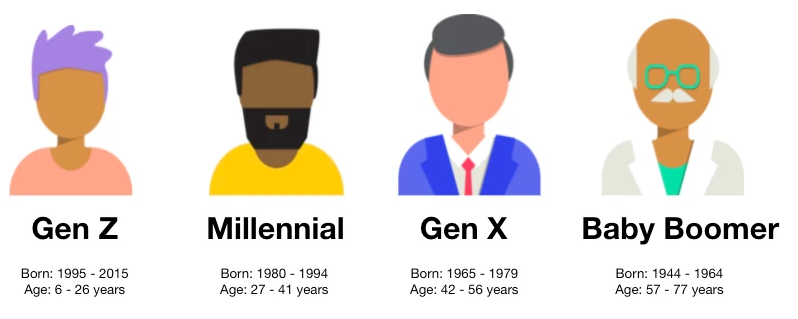 CURRENT SWEET SPOT
The Competition 2018
The Competition 2023
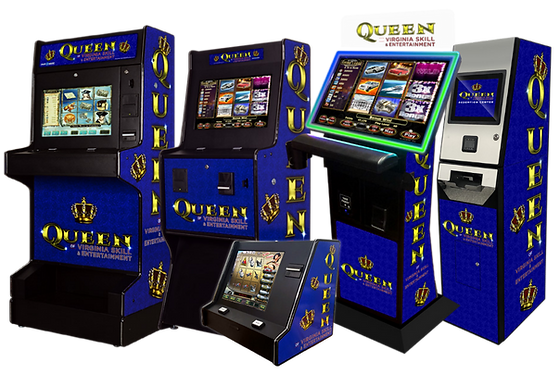 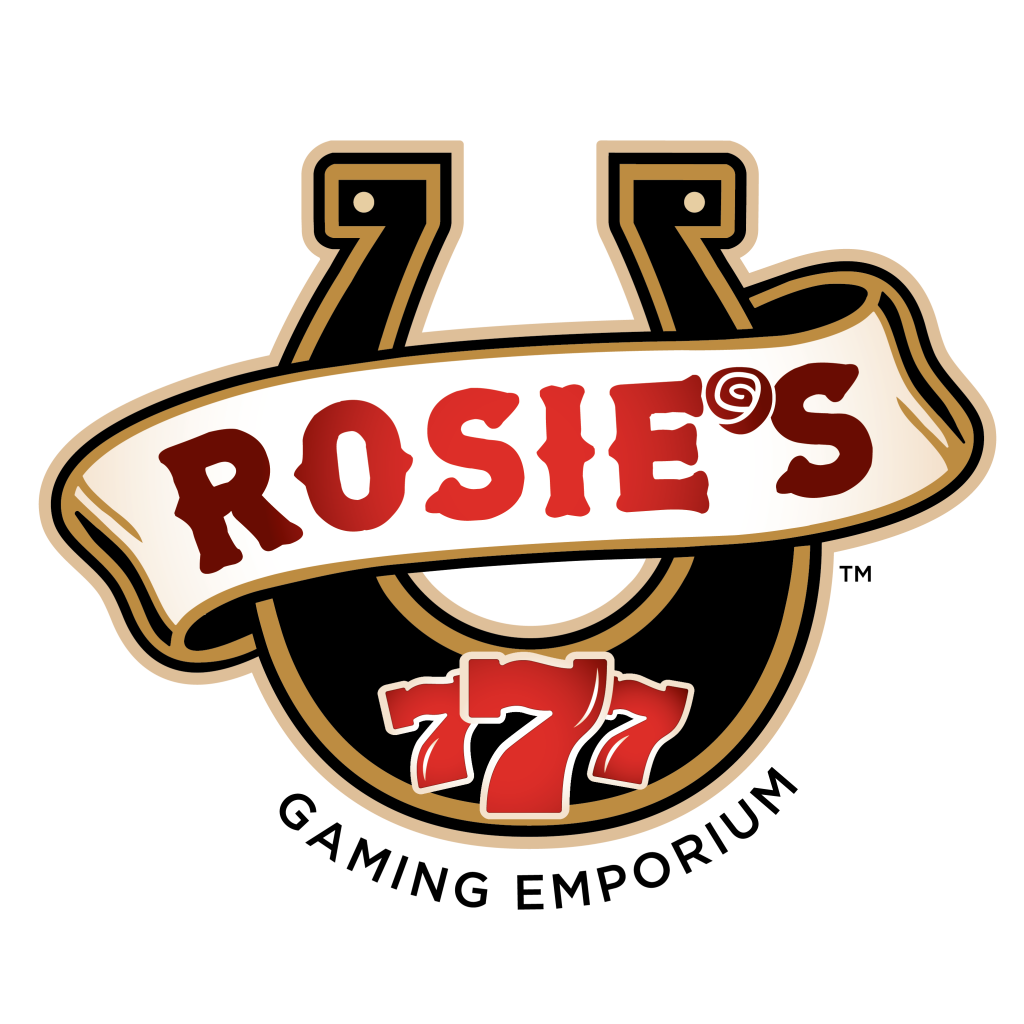 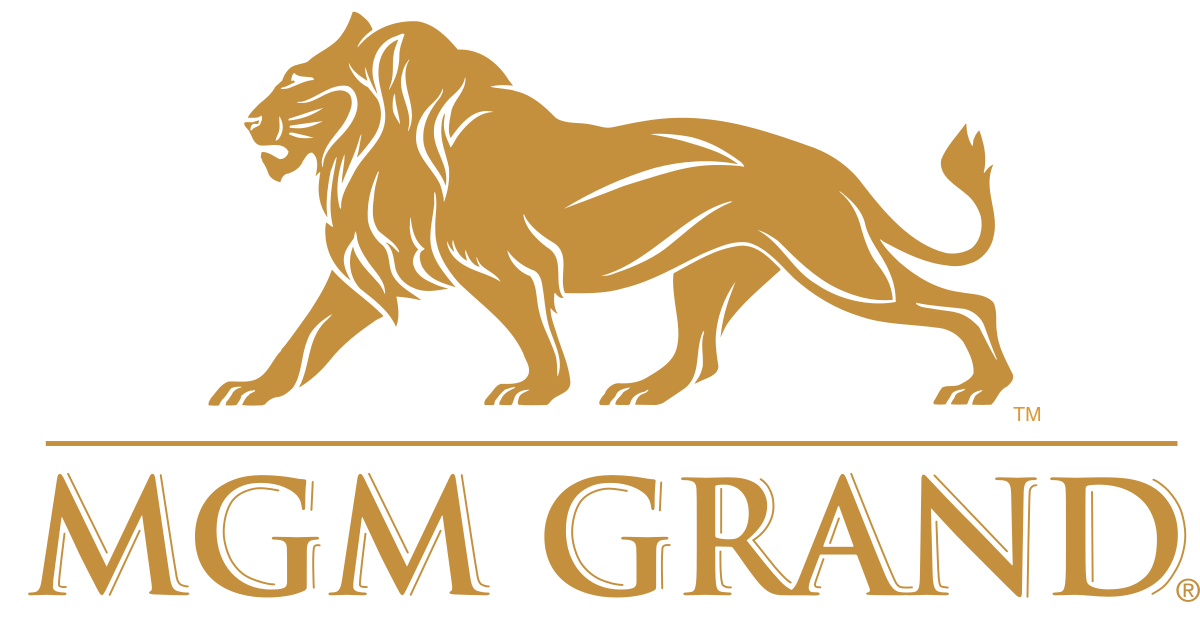 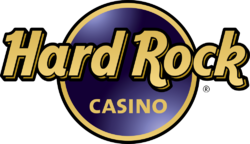 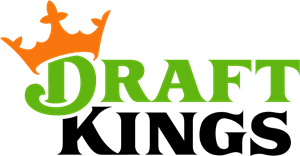 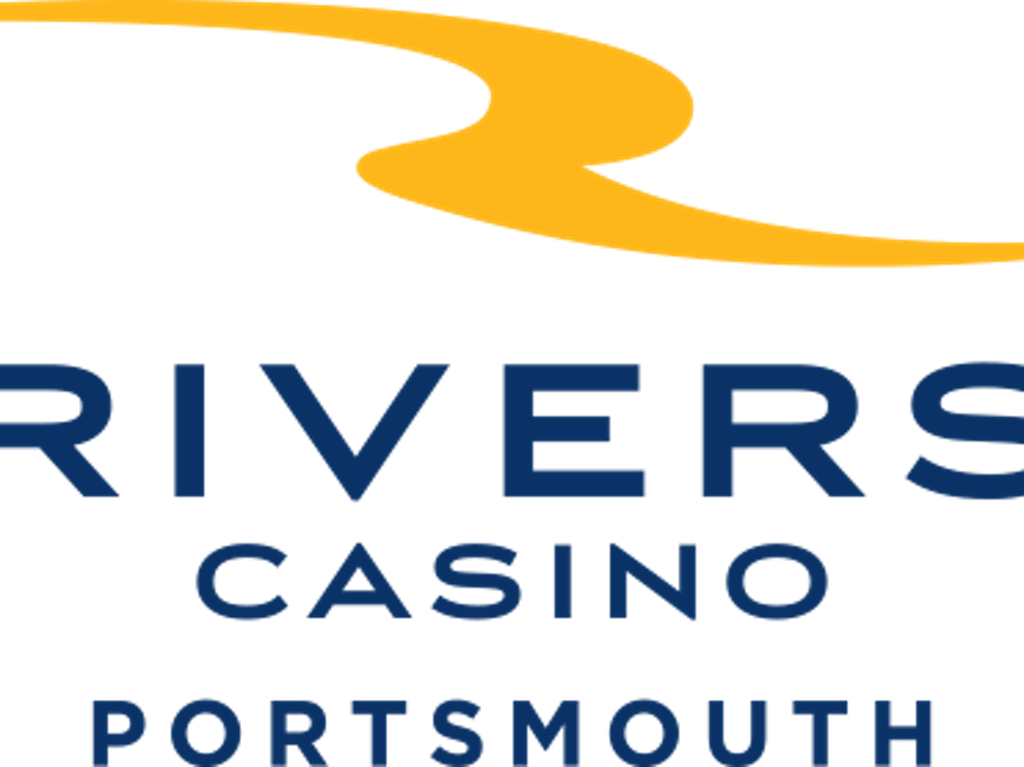 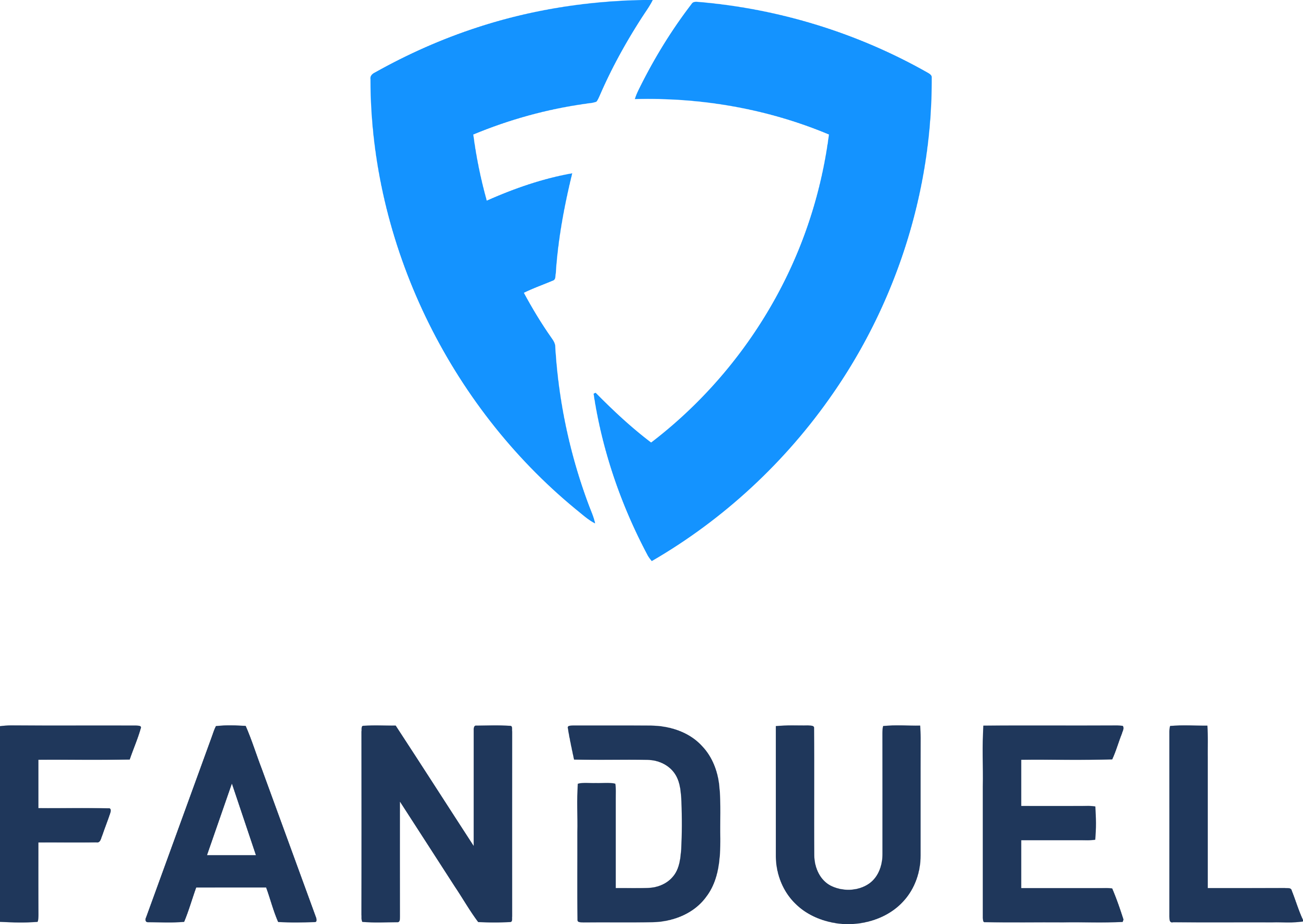 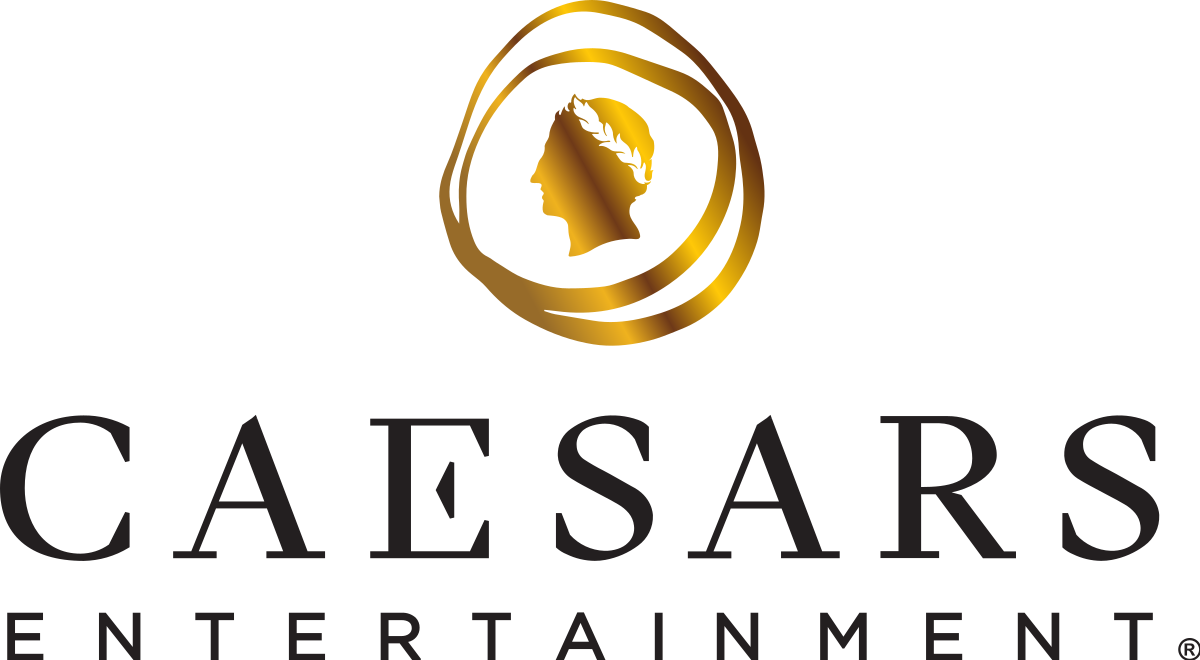 Video: How Apple and Nike have
Branded your brain.

https://www.youtube.com/watch?v=4eIDBV4Mpek
Where are we now?
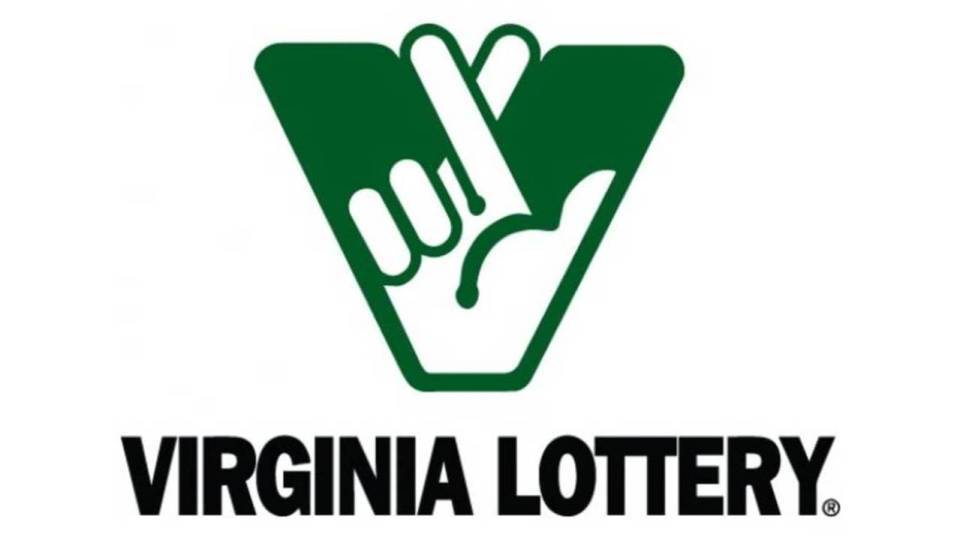 Where are we now?
The rise and fall of “We’re Game”.
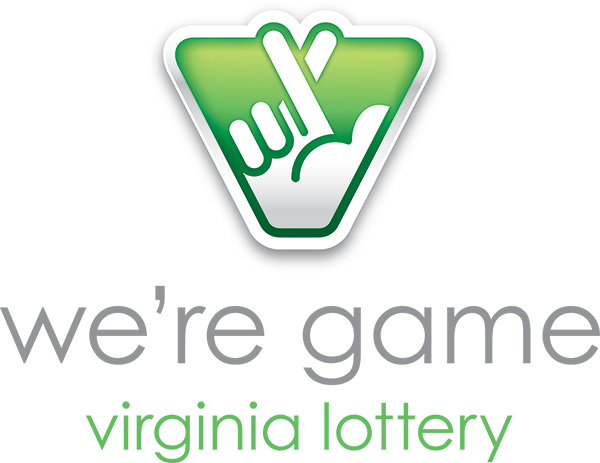 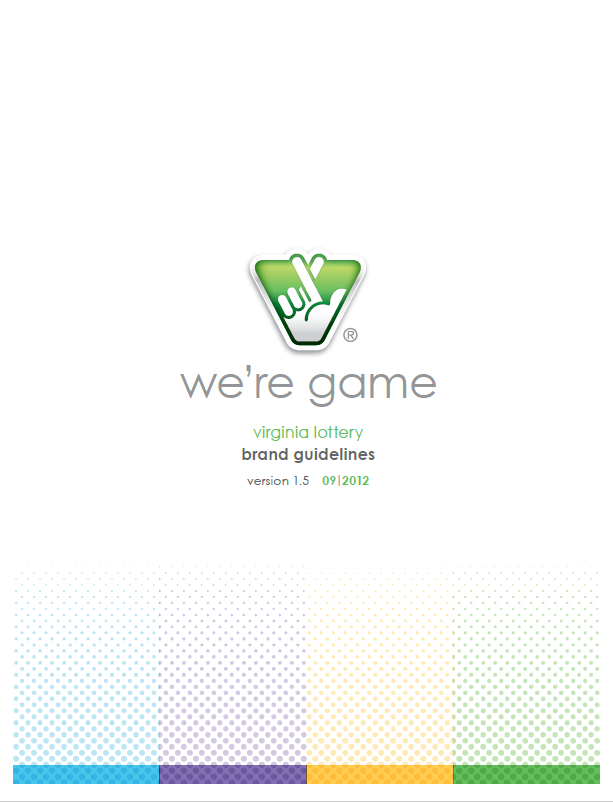 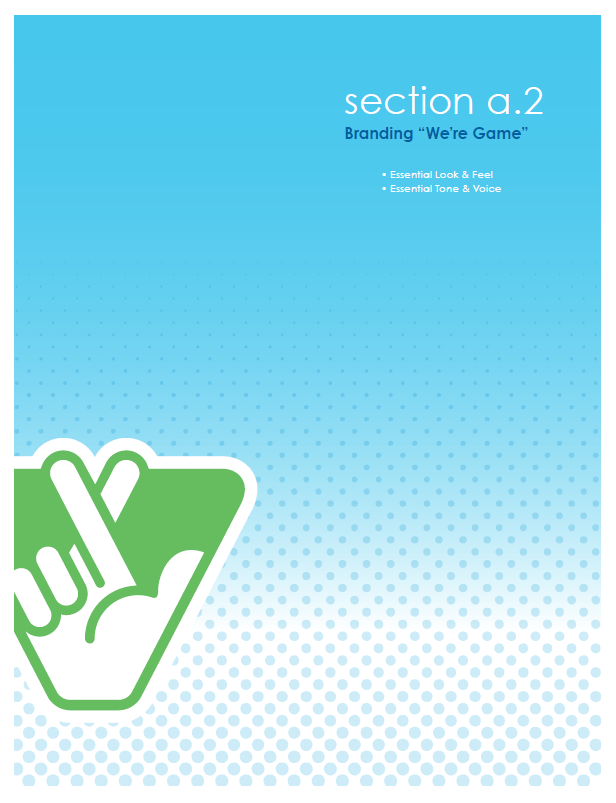 2018
2019
2021
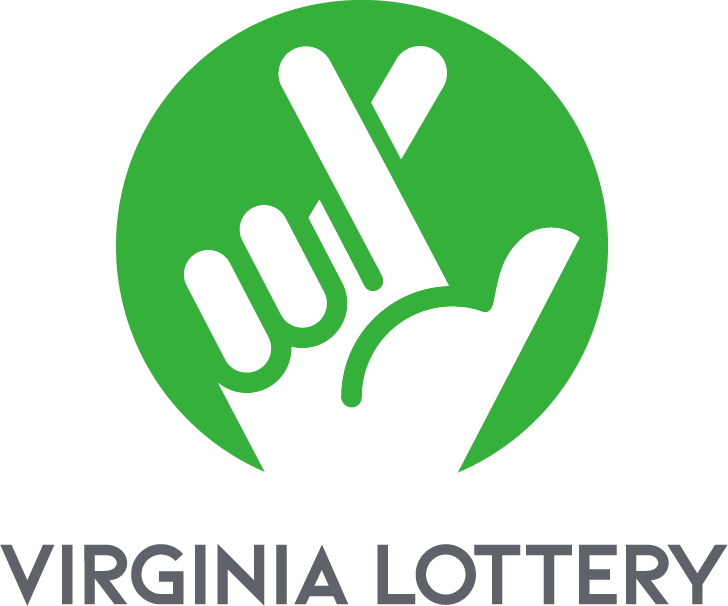 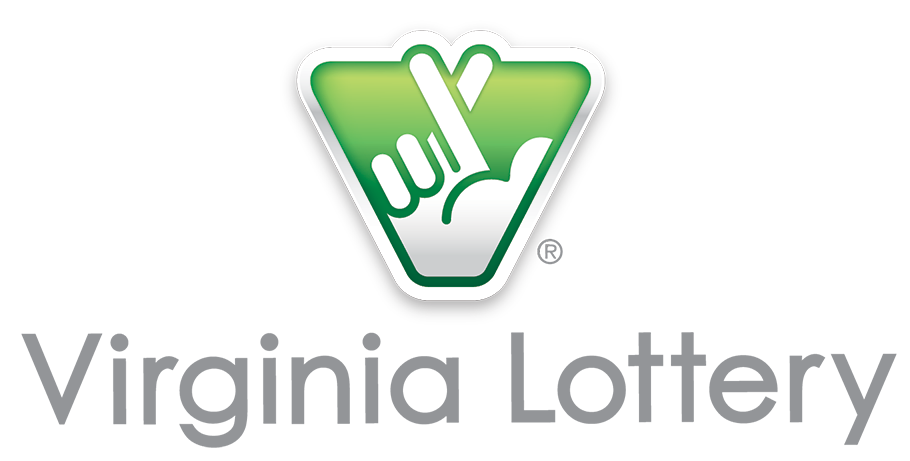 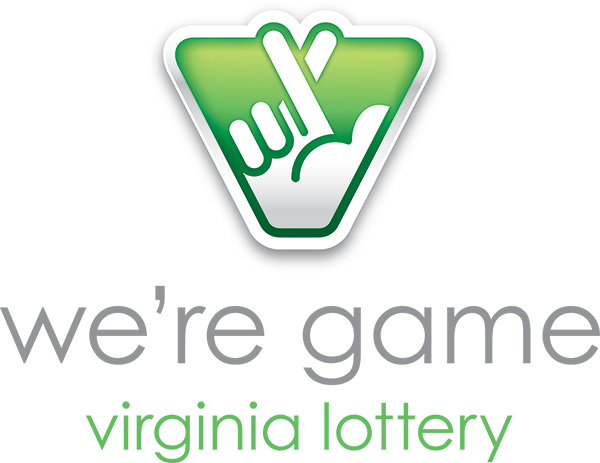 Video: Why Companies are “Debranding”

https://www.youtube.com/watch?v=e1bjkPerpPs
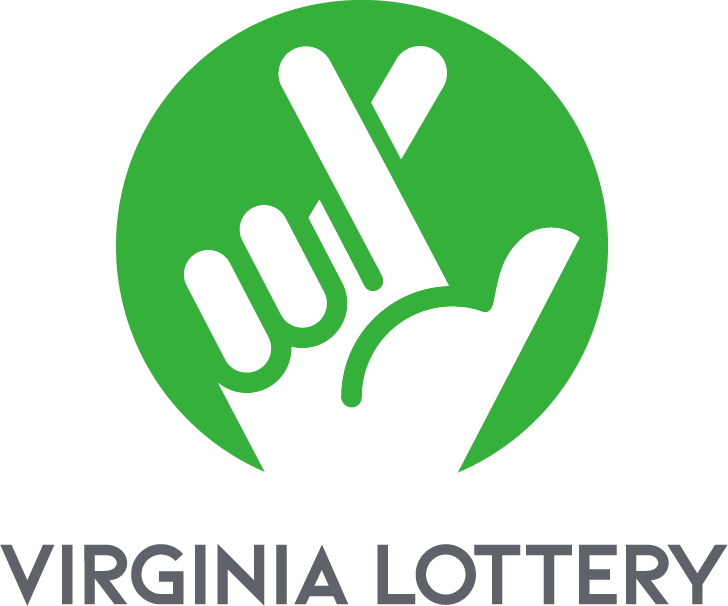 Where are we going?
Complete our brand “refresh” with Fable Branding.
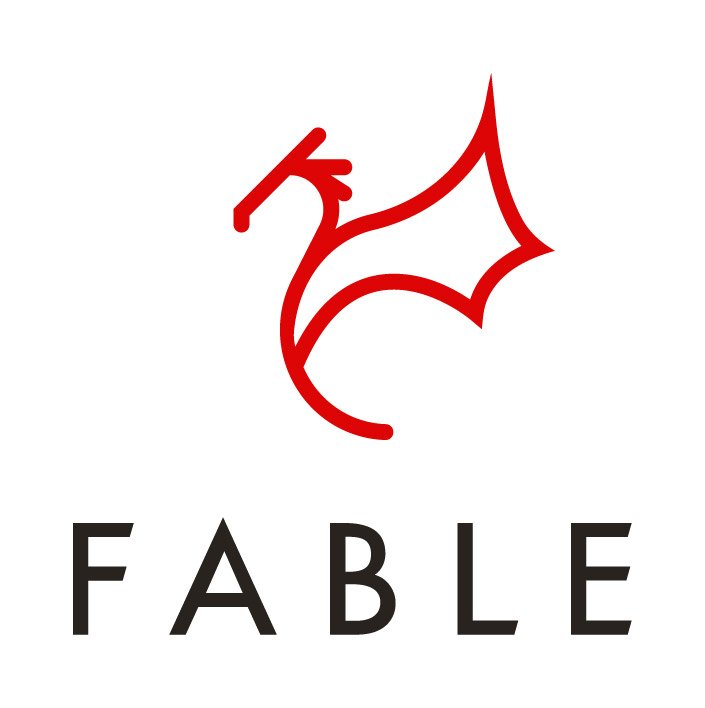 Where are we going?
Complete our brand “refresh” with Fable Branding.

Visual Brand
Brand Voice
Brand Positioning
Go-to-Market Strategy
FY24 Brand & Advertising Calendar
December ‘23
January ‘24
August ‘23
September ‘23
October ‘23
November ‘23
B Campaign/TBD
Tuesdays Extension Campaign
Holiday ‘24
Brand GTM
Brand Refresh Work
June ‘24
July ‘24
February ‘24
March ‘24
April ‘24
May ‘24
Loyalty Program/TBD
TBD
Willy Wonka/Golden Ticket
Brand Launch
Brand Go-To-Market Strategy
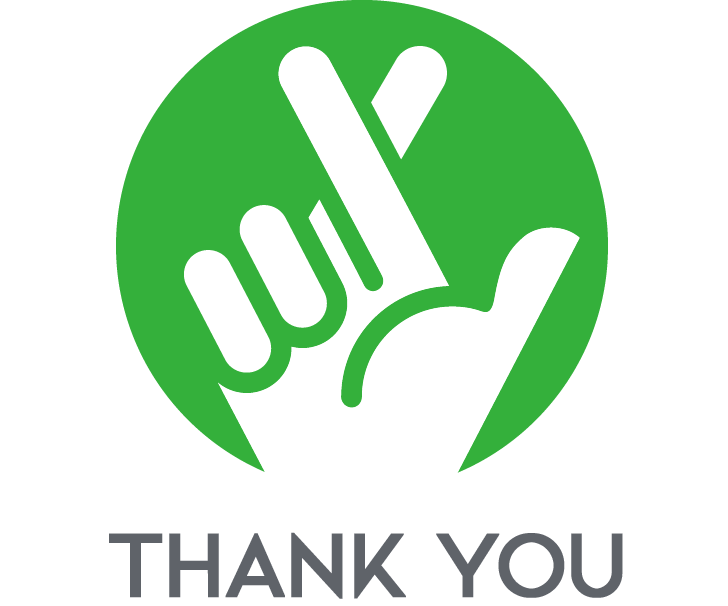